Daken
Details
Krachten
Krachten van uit het dak

Door het eigen gewicht en veranderlijke belasting komen er krachten uit de dakconstructie.
Vanuit het dak komen er krachten op de dragende wanden. De wanden worden na buiten gedrukt. De constructie wordt als ware uitelkaar gedrukt door het dak. Deze krachten worden in de vloer opgenomen. Om de krachten zo efficiënt mogelijk op te vangen, wil je het dak het liefst aan de vloer bevestigen. Dit gebeurd doormiddel van een muurplaat. Aan de muurplaat wordt de constructie van het dak bevestigd.
Muurplaataansluiting
De muurplaataansluiting is een balk die plat op de muur/vloer komt. Hiermee veranker je het dak aan de muur. Op de muurplaat bevestig je de volgende onderdelen:
onderkant van de sporen
dakbeschot: dakplaten die je op de gordingen of sporen legt. Hierop komen de dakpannen. Vaak is dit een compleet dakelement met houten beplating aan de onderkant, waarop de isolatieplaten, dampremmende folie, tengellatten en panlatten zitten.
Muurplaat mogelijkheden
Muurplaat ankers
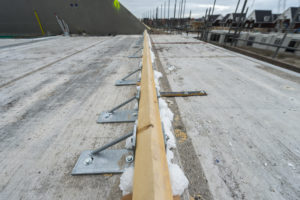 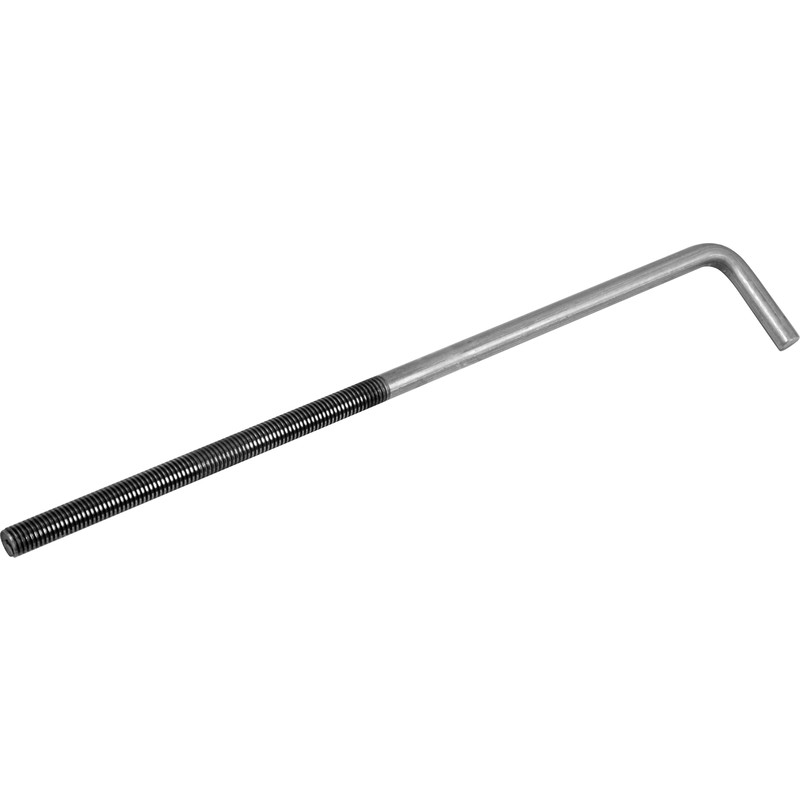 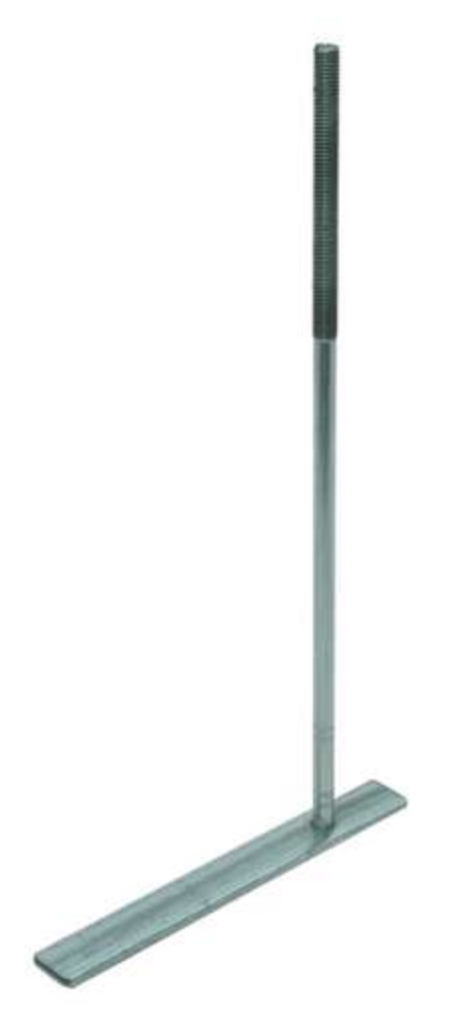 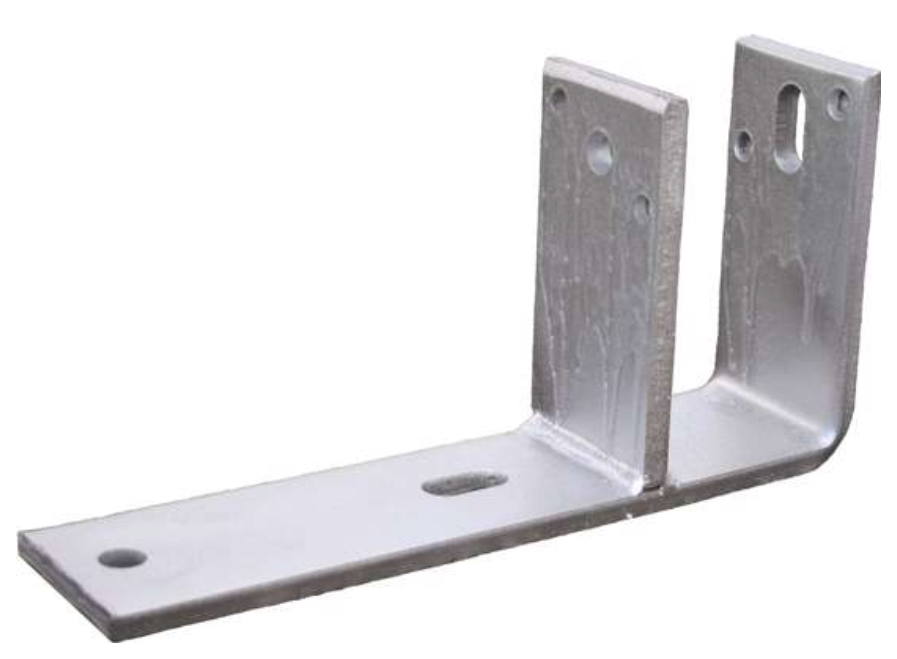 Nokdetail
Belangrijkste eisen nok detail
Ventilatie openingen niet groter dan 10mm (ondervorst, zie dia 7)
Lucht dichting constructie tussen binnen en buiten. 
Bovenste panlat goed aanbrengen voor voldoende overlap met de nokvorst
Leg de nokvorst van de heersend windrichting af (zie dia 7)
1
3
2
Nokdetail
Wind
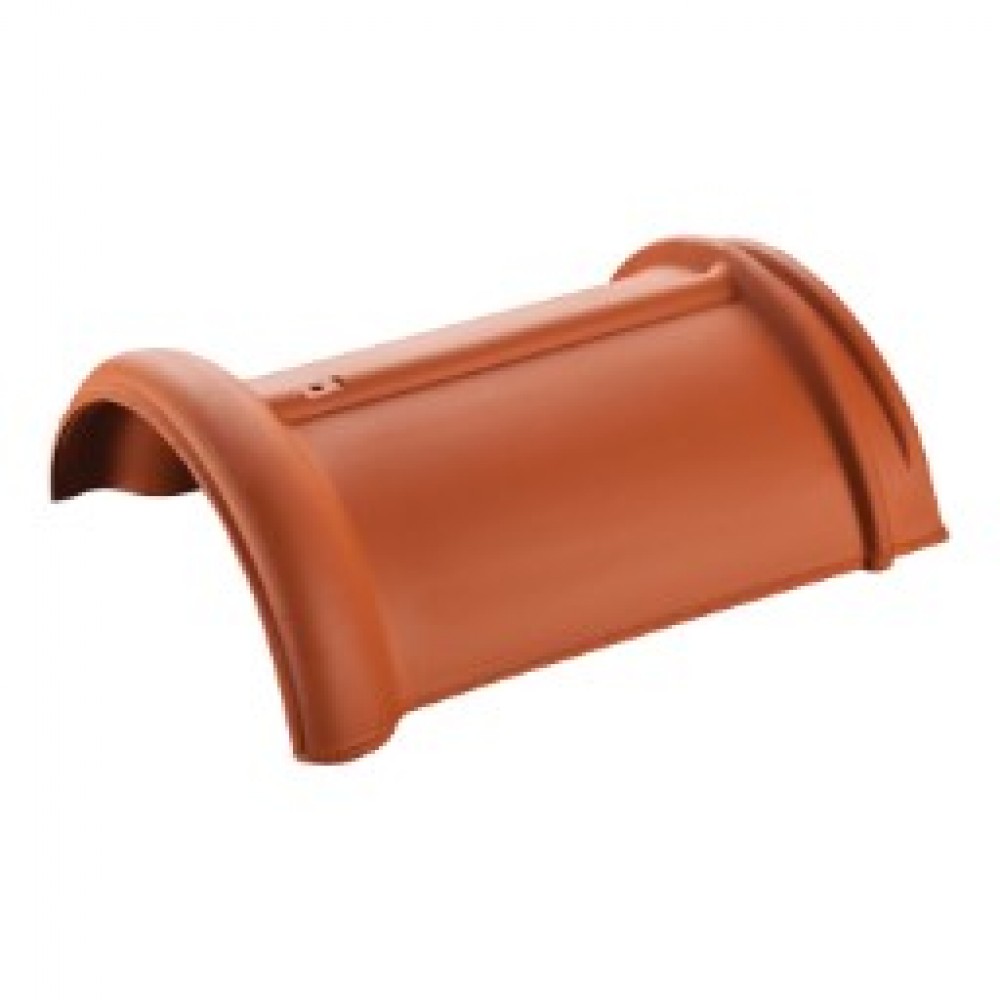 Leg de nokvorst van de heersend windrichting af, zodat de wind er moeilijk onder kan komen.
Ondervorst sluit de openingen groter dan 10 mm af.
Voorkomt ongedierte.
3 type Kopgevels
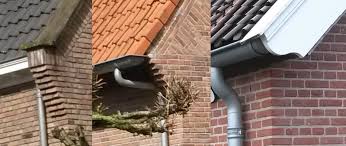 Muurafdekker
Gevelpannen
Windveer
Muurafdekker
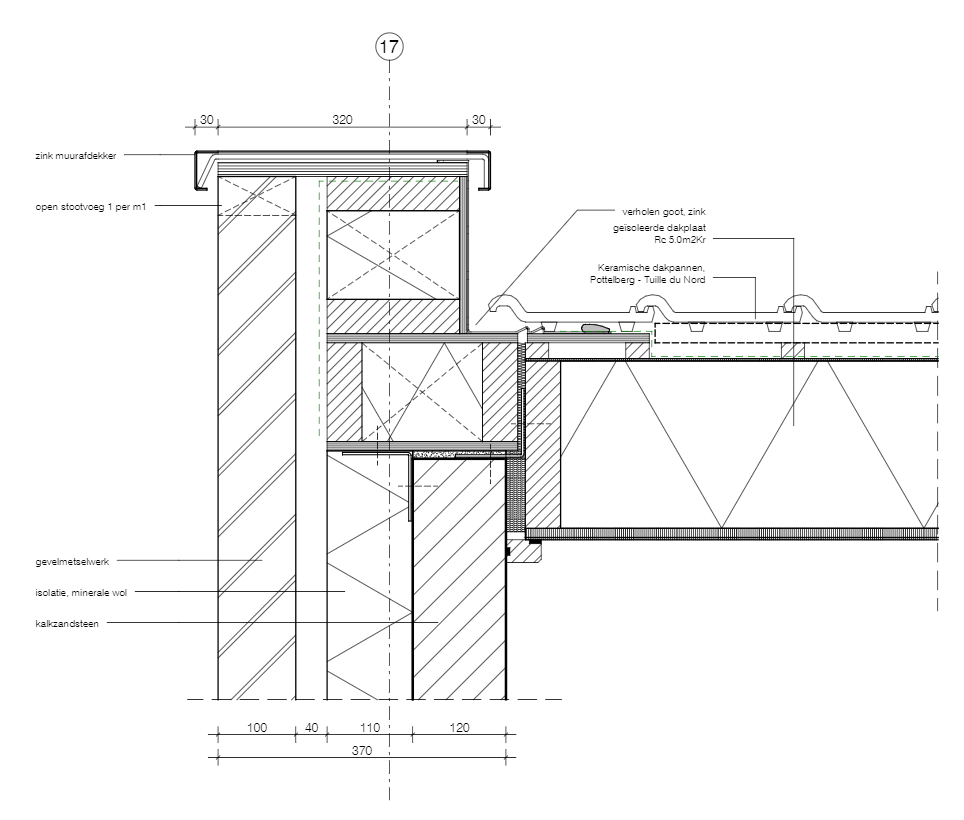 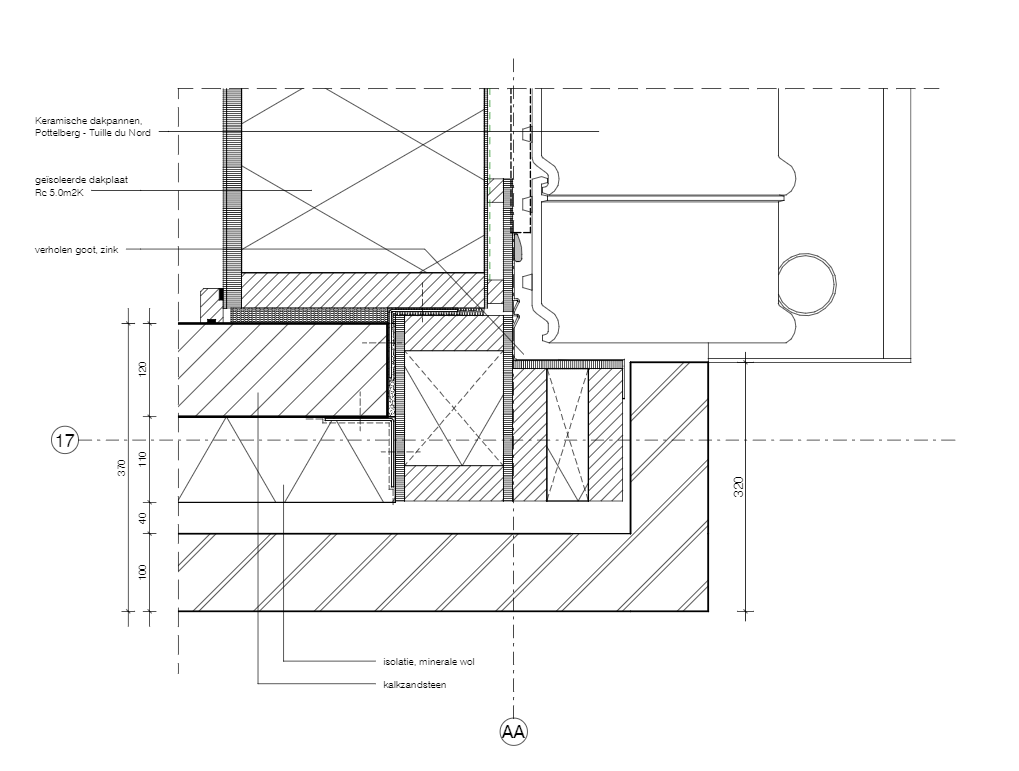 Voorbeeld details muurafdekker. Let goed op de verholen goot!
Muurafdekkers
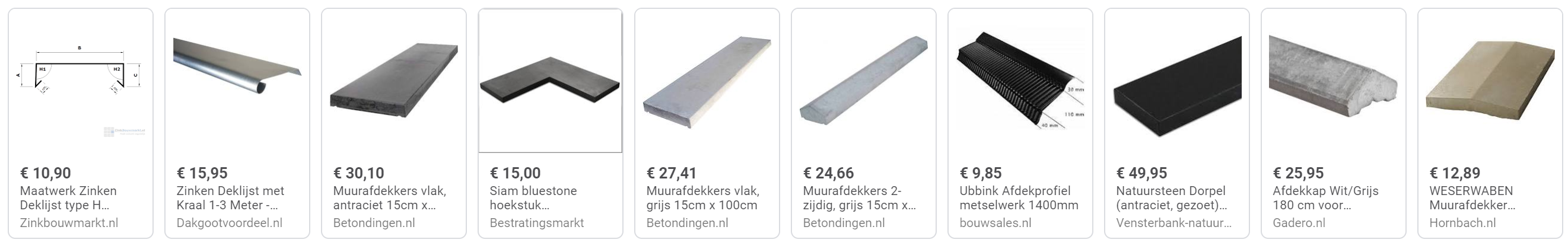 Voorbeeld van verschillende muurafdekkers en materiaal.
Roval
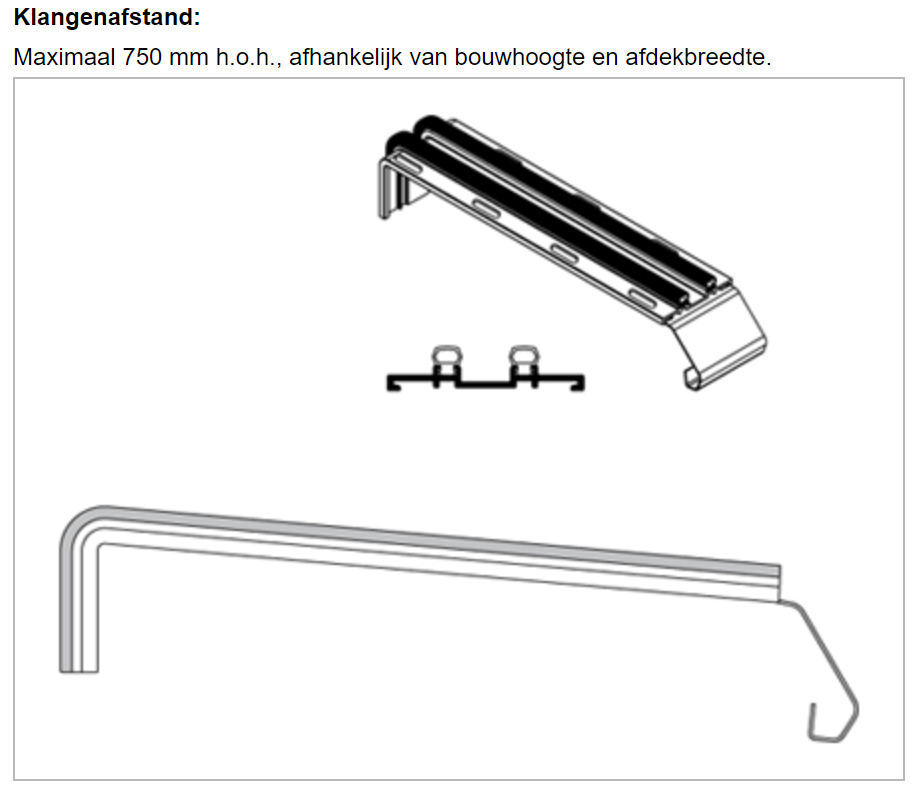 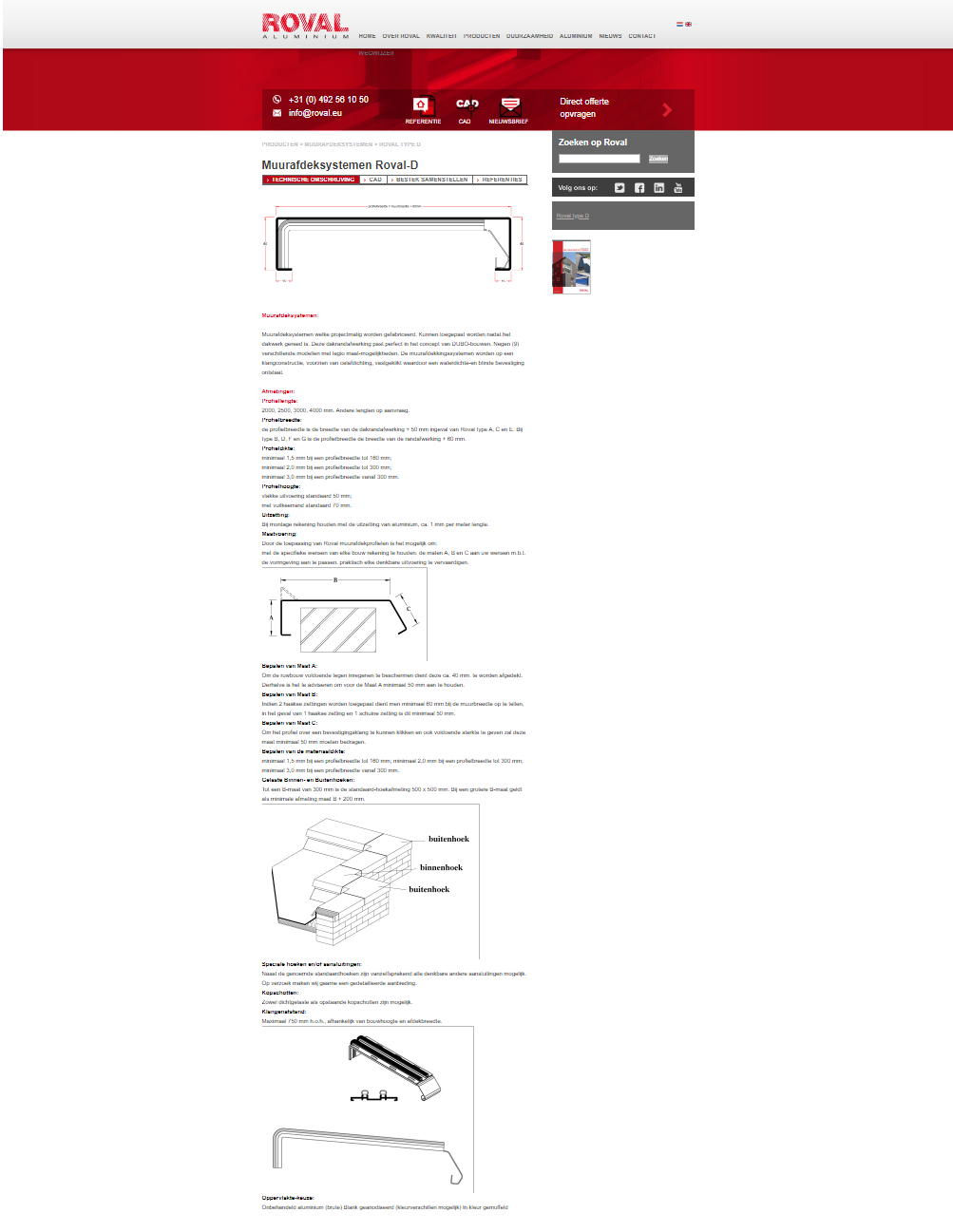 Roval heeft op de website uitgebreide informatie over de afdekkers en hoe deze worden bevestigd.
Kopgevels gevelpannen
4
Belangrijkste eisen gevelpan
Ventilatie openingen niet groter dan 10mm 
Lucht dichting constructie tussen binnen en buiten. 
Spouwdicht zetten.
Waterwerende en dampdoorlatende laag.
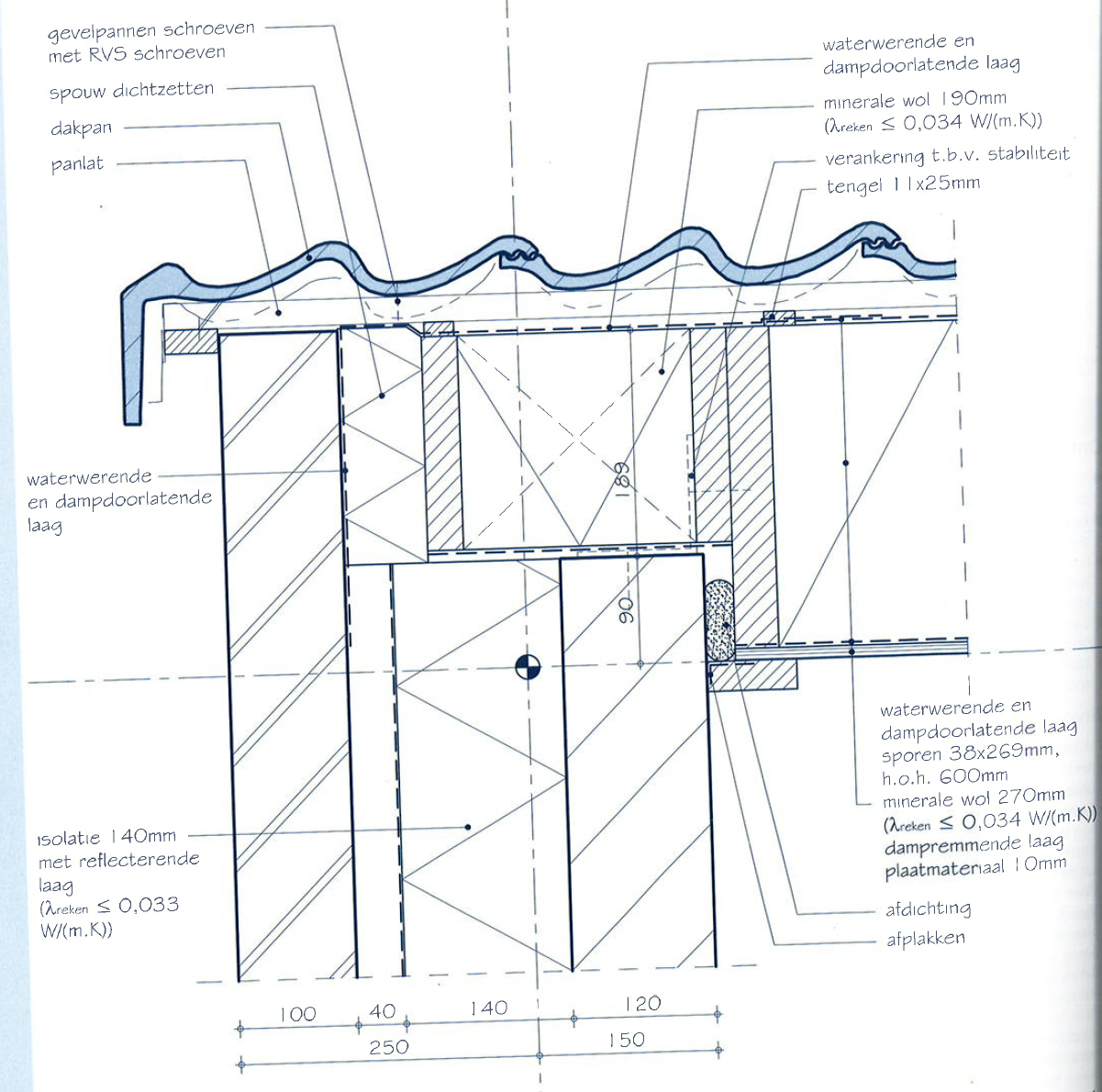 1
3
2
Gevelpannen Pannen
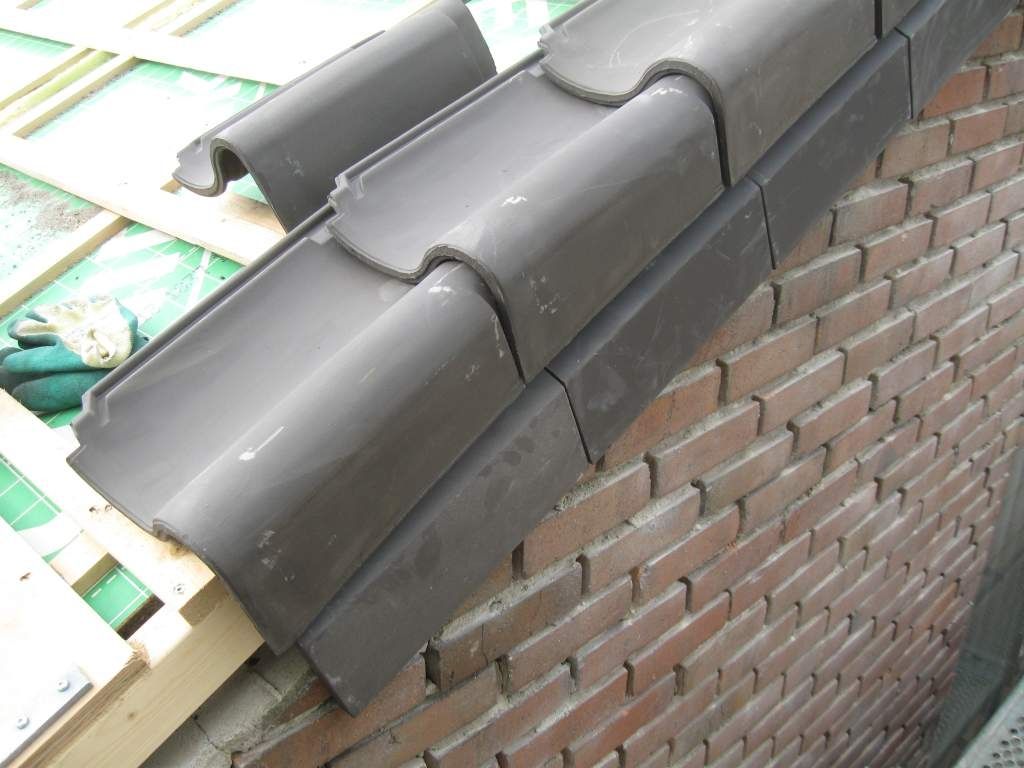 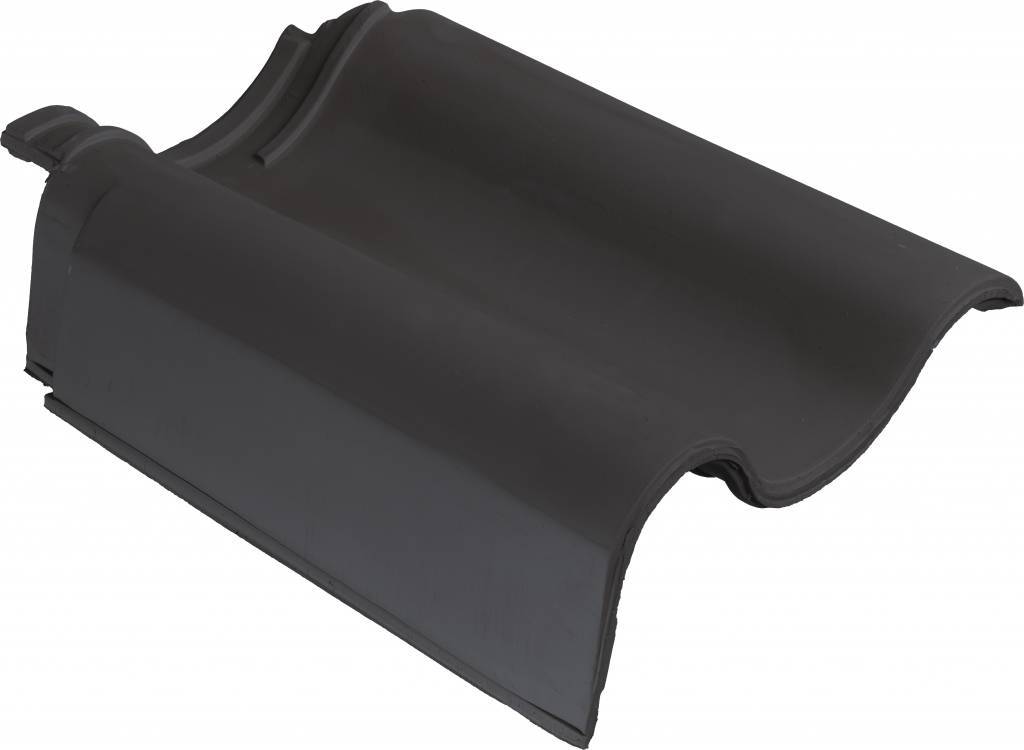 Gevel pannen zijn er voor links en rechts (Deze zijn verschillend)
Pannen, verschillende pannen
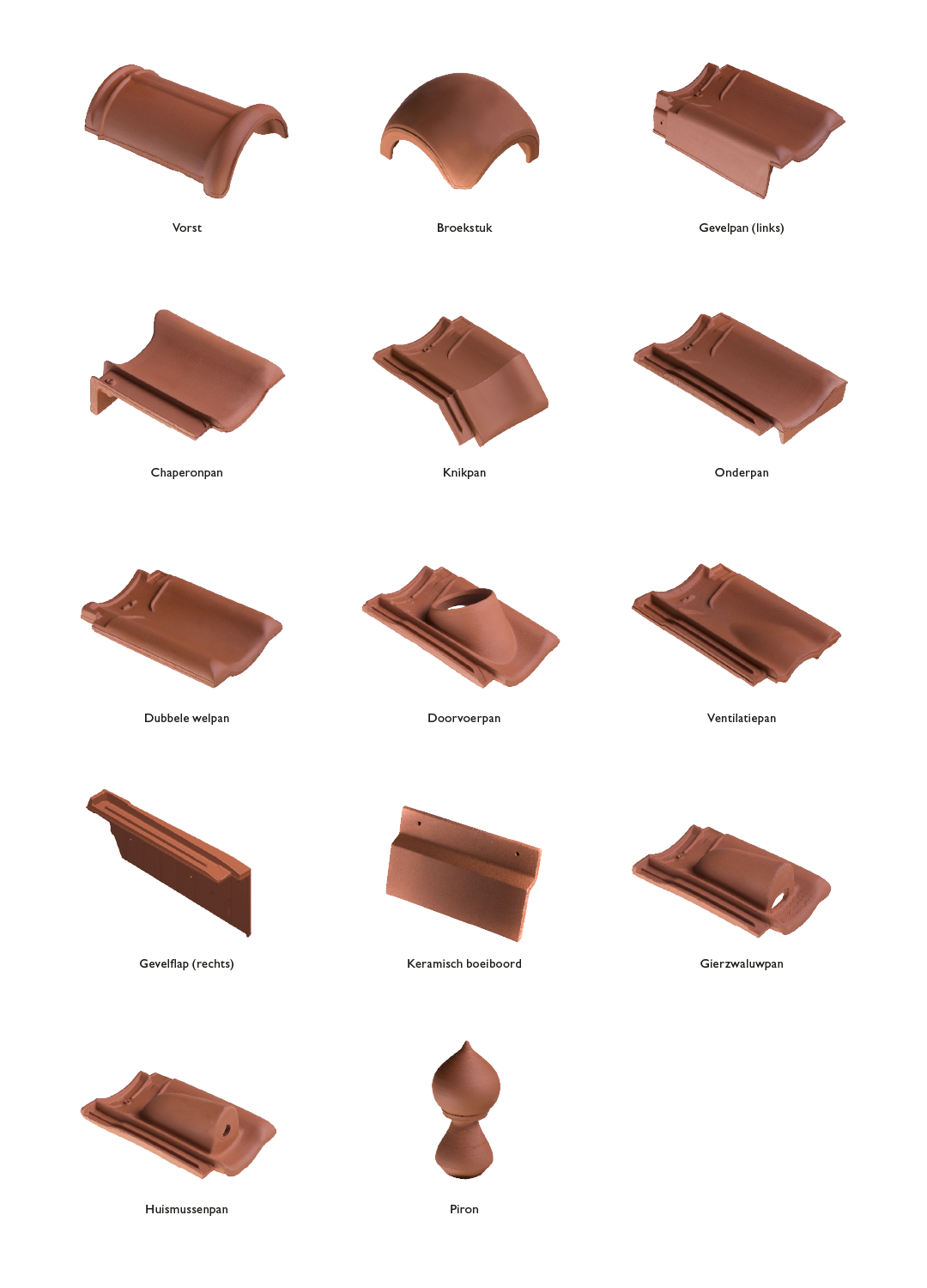 Windveer detail
Belangrijkste eisen windveer
Ventilatie openingen niet groter dan 10mm wel voldoende ventileren.
Lucht dichting constructie tussen binnen en buiten. 
Spouwdicht zetten.
Waterwerende en dampdoorlatende laag.
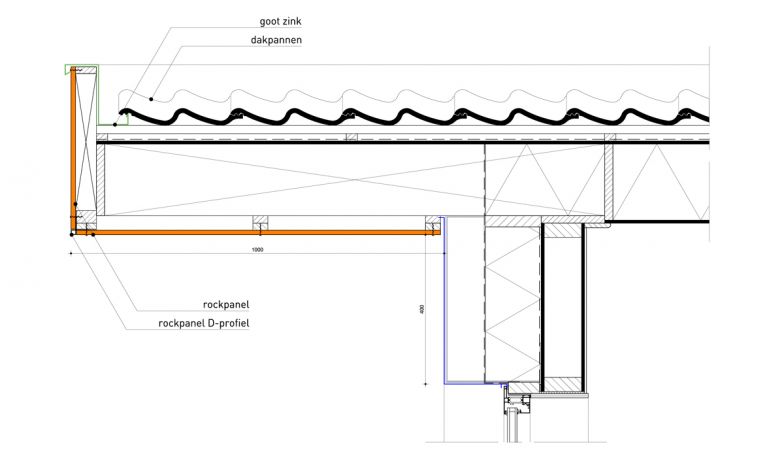 Door een gording te laten doorlopen, of aan een spant balk te bevestigen wordt er een overspanning gemaakt. Deze wordt bekleed met hout of kunststof wat de windveer wordt genoemd. Hier door wordt er overstek gecreëerd te opzichte van de gevel.
Goot principes
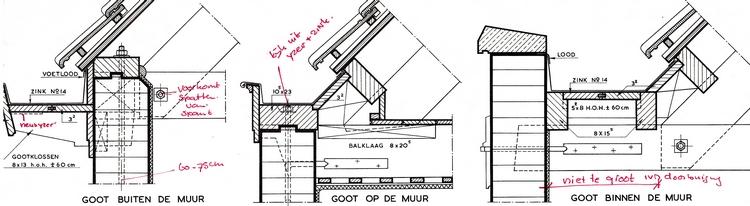 De voorkeur gaat er na uit om de goot buiten de constructie (de muur) te brengen zodat er bij lekkage geen schade kan ontstaan aan de constructie of vocht in de constructie kan trekken.
Verschillende goten typen
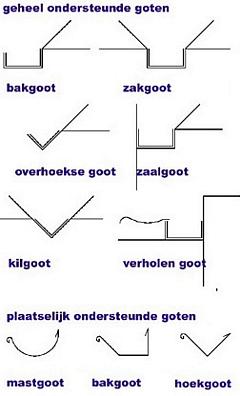 Gootdetail voorbeeld
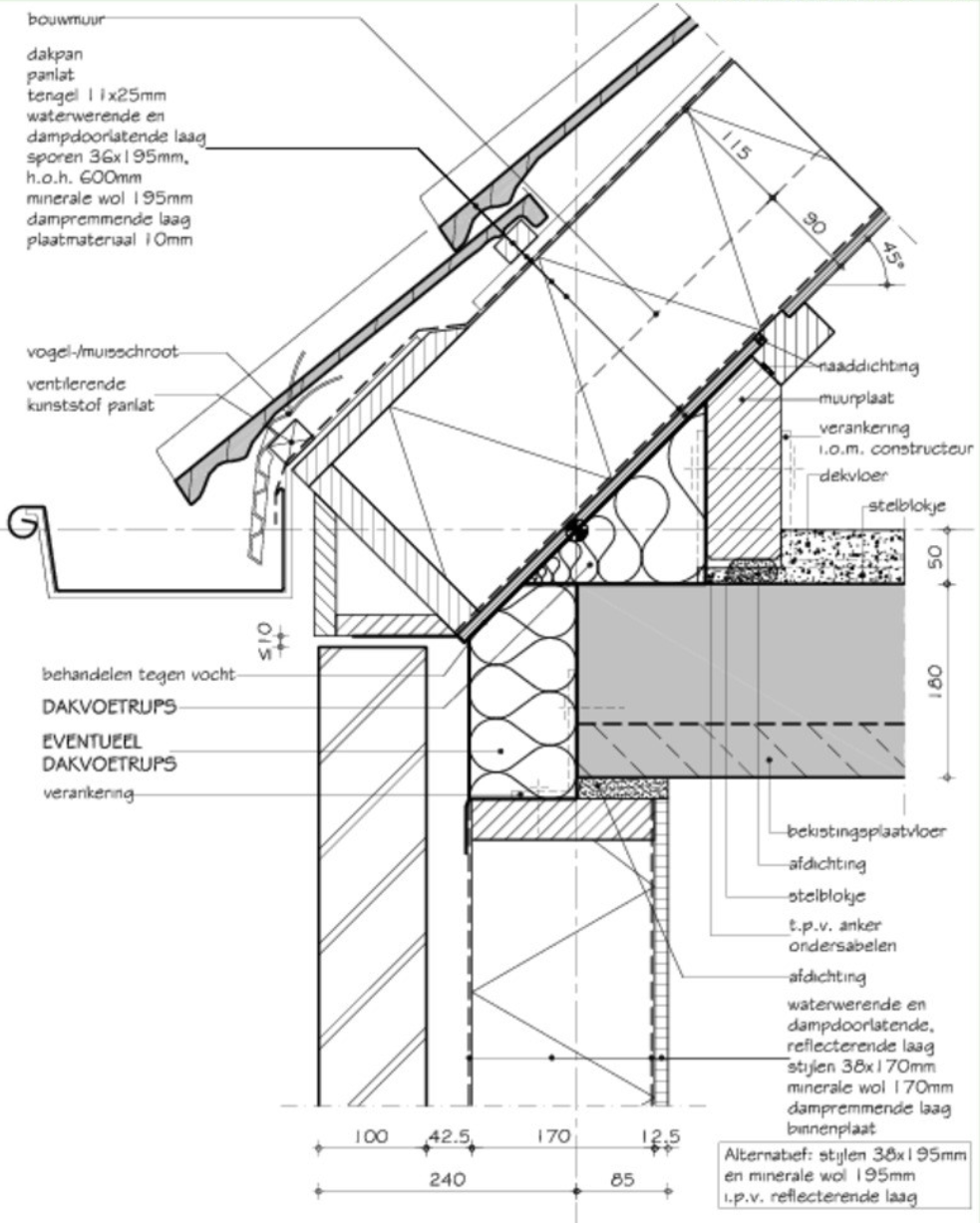 3
Belangrijkste eisen gootdetail
Ventilatie openingen niet groter dan 10mm 
Lucht dichting constructie tussen binnen en buiten. 
Waterlijn moet uitkomen op de bodem van de goot.
De goot moet aan de neus zijde lager zijn dan aan de haak zijde
2
4
1
2
Ontwerpeisen goot
Belangrijkste eisen aan de goot Spouwdicht zetten.
Waterlijn moet uitkomen op de bodem van de goot.
De goot moet aan de neus zijde lager zijn dan aan de haak zijde
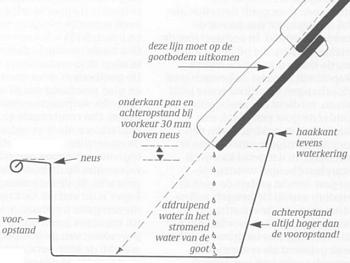 1
2
1